Волшебные камни
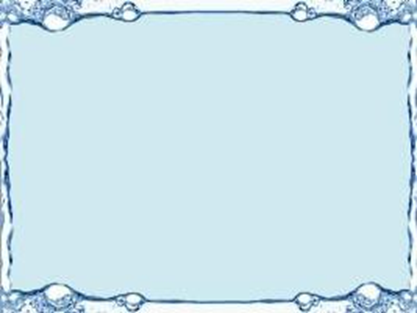 Натуральные камни – это не просто красиво, но еще и целебно!…От персидского «фирюза», что означает, камень счастья.
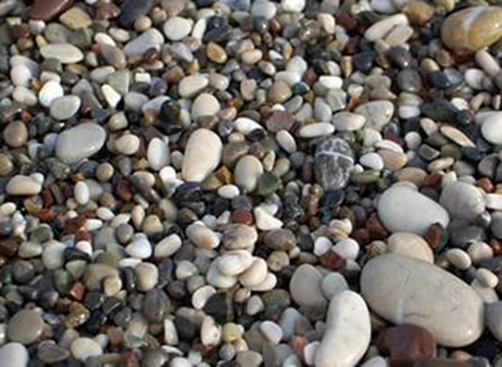 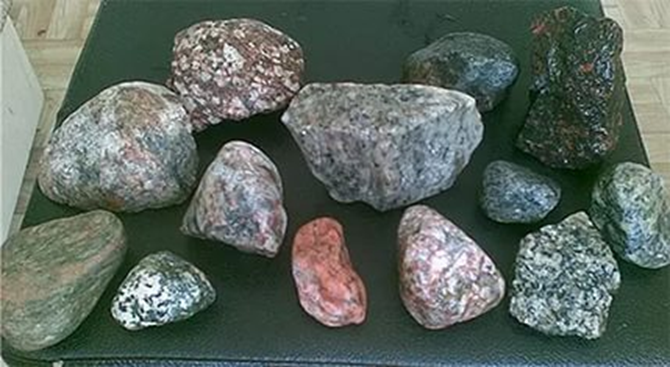 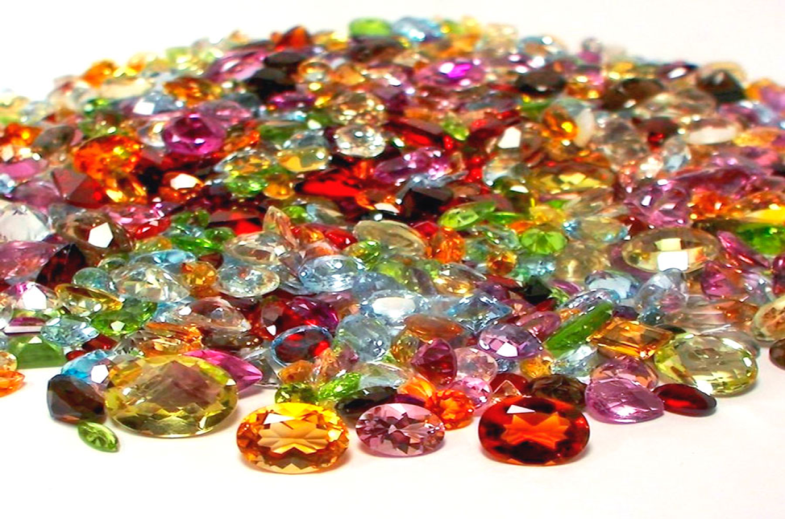 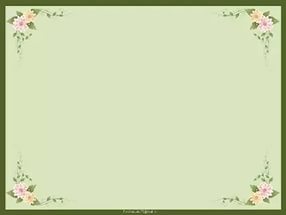 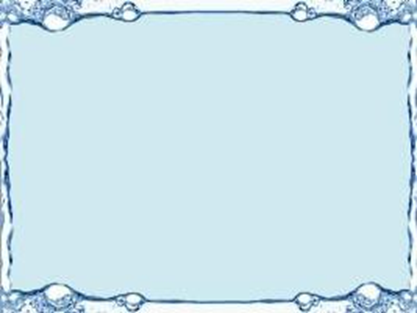 Актуальность :
Живя в стране богатой полезными ископаемыми, у детей нет знаний  об окружающих нас камнях и минералах. Знакомство детей с разнообразием камней помогает ближе  познакомиться с природой России.
Непосредственное  общение с камнями оказывает большое влияние на формирование нравственных чувств у ребенка, способствует 
Формированию активного словаря, развивает воображение, способствует  гармоничному развитию личности..
Приобщение детей к исследовательской деятельности  является 
Средством формирования у них любознательности, интереса и бережного  отношения к природным богатством.
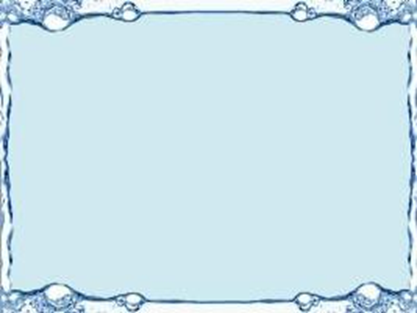 Цель : 
развитие у ребёнка собственного представления о себе; 
преодоление трудностей в коммуникативных навыках; 
психокоррекция невротических и эмоциональных расстройств; психопрофилактика конфликтности, тревожности; 
оптимизация психического развития в детском возрасте.
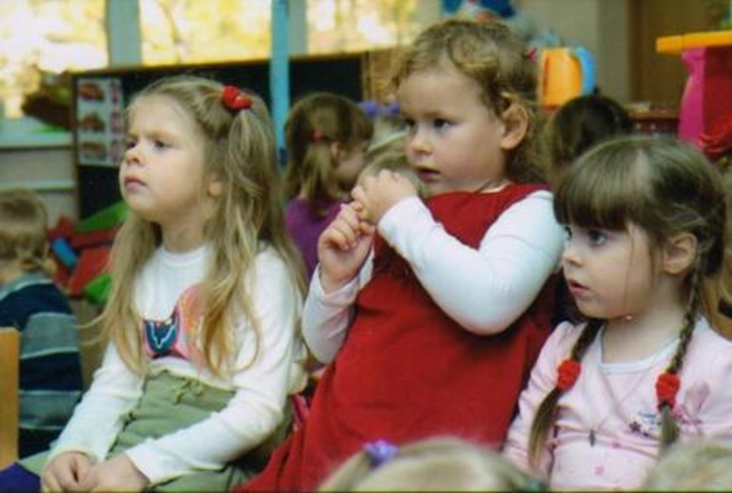 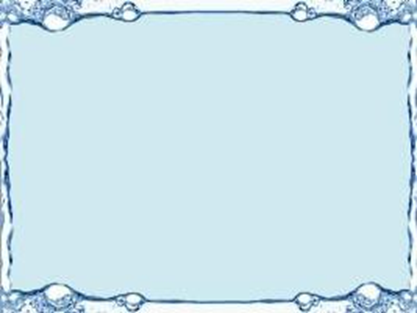 Задачи:
Образовательные:
Сформировать внутреннюю позицию воспитанника, мотивация его на учебную деятельность;
Способствовать умению организовывать, планировать свою работу, контролировать и оценивать свои действия;
Учить воспринимать и анализировать сообщения.
Развивающие:
Развивать познавательные способности и произвольное внимание детей посредством поисковой деятельности (интерес к камням, умение обследовать их и называть свойства: крепкий, твердый, неровный или гладкий, тяжелый, блестящий, красивый и др.;  дать представление о том, что камни бывают речными и морскими (речные камни имеют разную форму, иногда острые углы; морские камни всегда округлой формы, гладкие), что многие камни очень твердые и прочные, поэтому их широко используют в строительстве).
Развивать воображение ребёнка, его речевую активность, кинестетическую чувствительность и мелкую моторику рук.
Развивать эмоциональную отзывчивость, любознательность.
Психокоррекционные:Снижение уровня нарушений эмоционально-волевой сферы посредствам камнетерапии.Развитие конструктивных поведенческих реакций.Формирование способности эмоционального саморегулирования.Вызвать положительные эмоции, связанные с новыми впечатлениями;
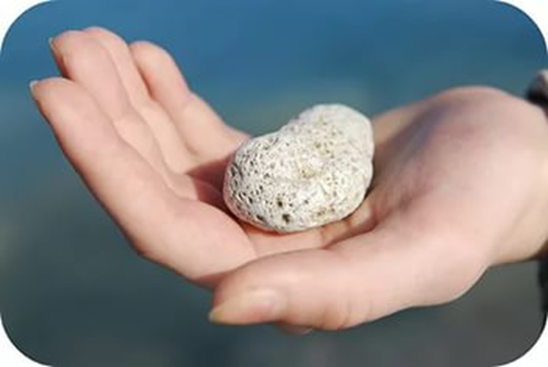 Знакомство с камнем: счёт, раскладывание по цвету и форме.
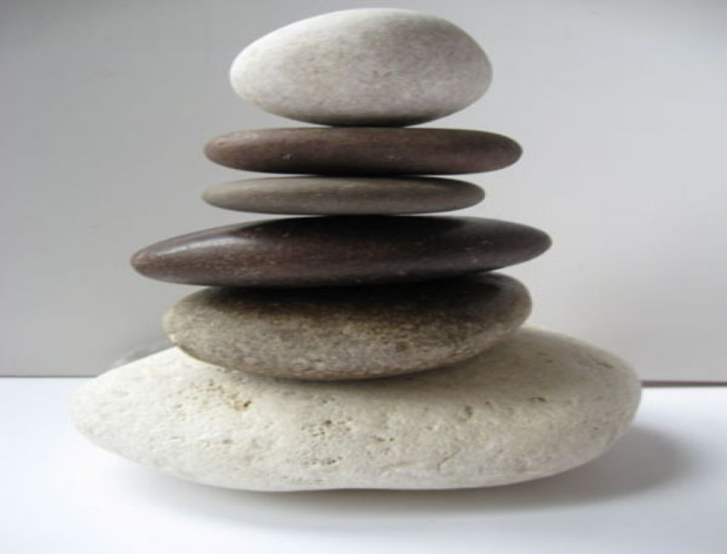 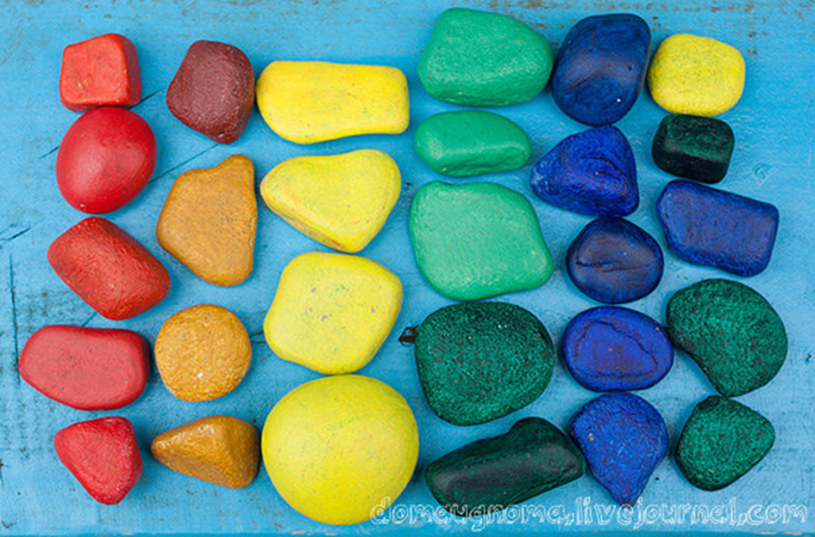 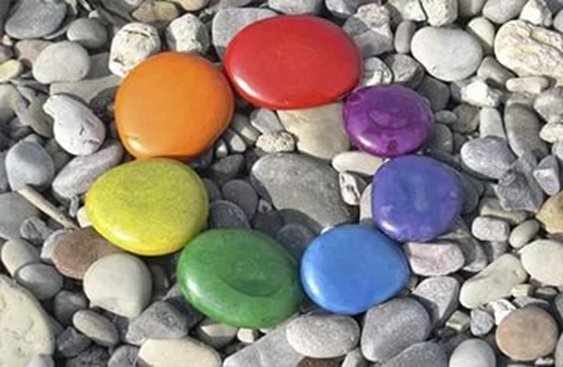 Игры с камешками стимулируют и выравнивают эмоциональный фон. Помогают преодолевать трудности в коммуникативных навыках и эмпатии у детей.
Игры:
 «Разложи камушки»
«Разложите камушки дорожками»
«Разложи камушки по бутылочкам»
«Волшебный мешочек»
«Найди пару»
«Составь букву»
«Собери бусы»
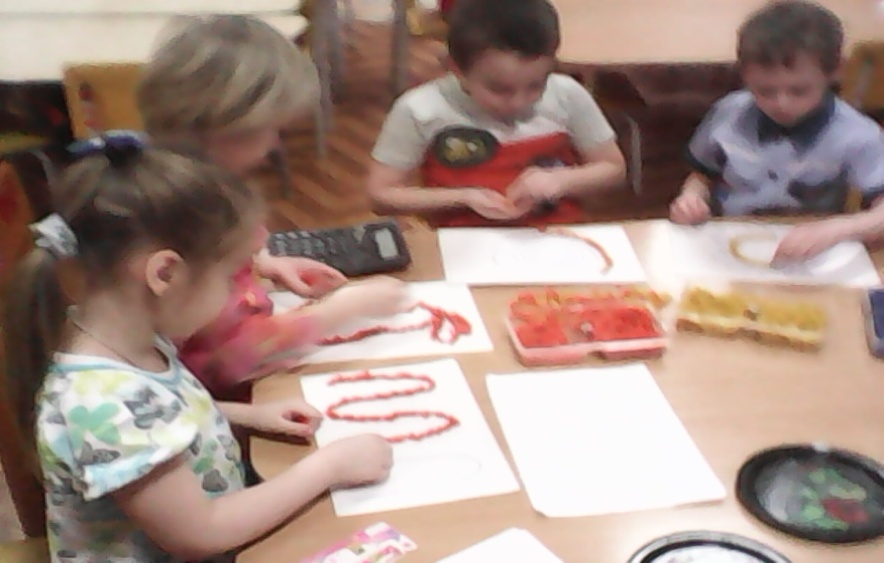 Создание каменных картин
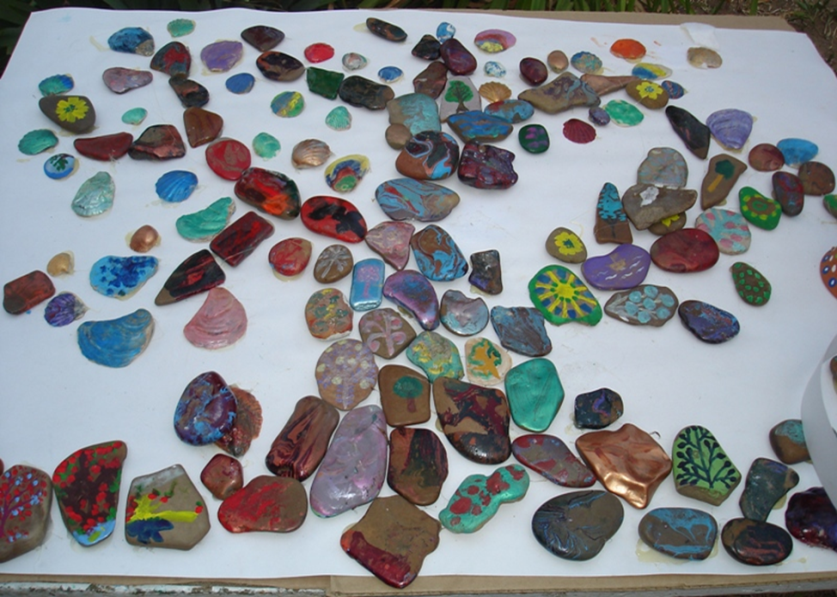 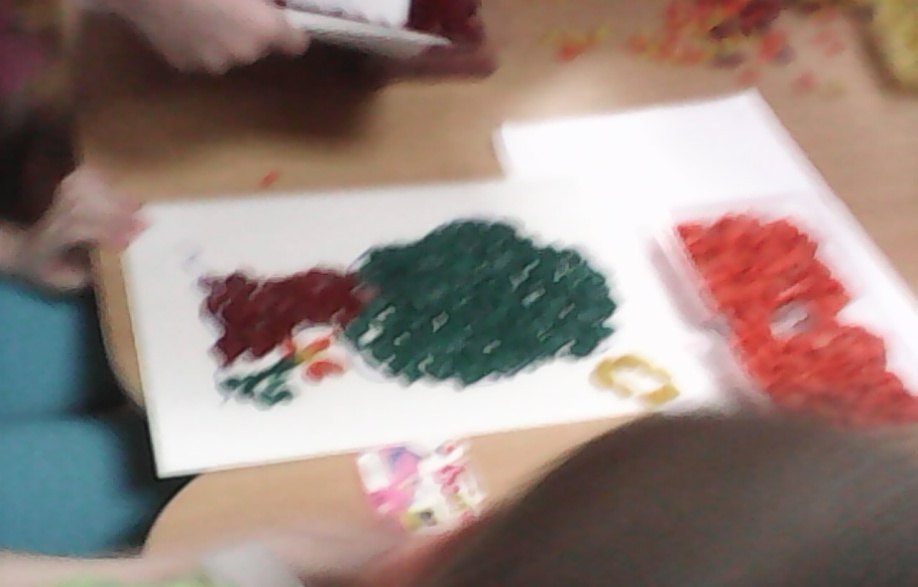 Совместная деятельность  взрослого и детей осуществляется с учетом интеграции образовательных областей.
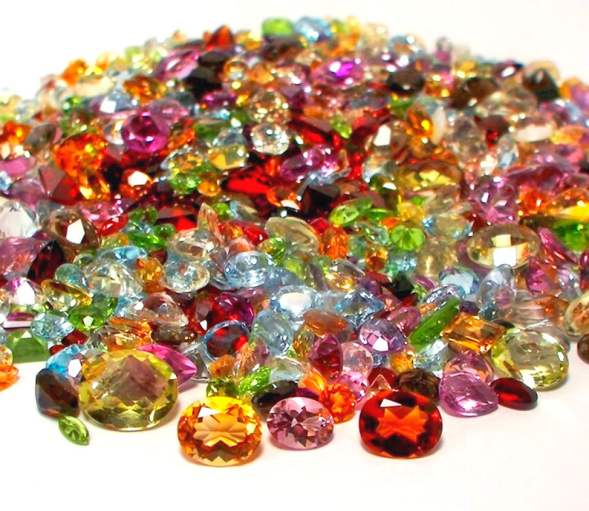 Игра с камешками – применима для индивидуальной и групповой арт-терапии. Снятие усталости, напряжения, разрешения негативных эмоциональных переживаний. Способствует активному развитию познавательной сферы, задействованы все психические процессы: память, внимание, восприятие, воображение, делая умозаключения, активно включается мыслительная деятельность.
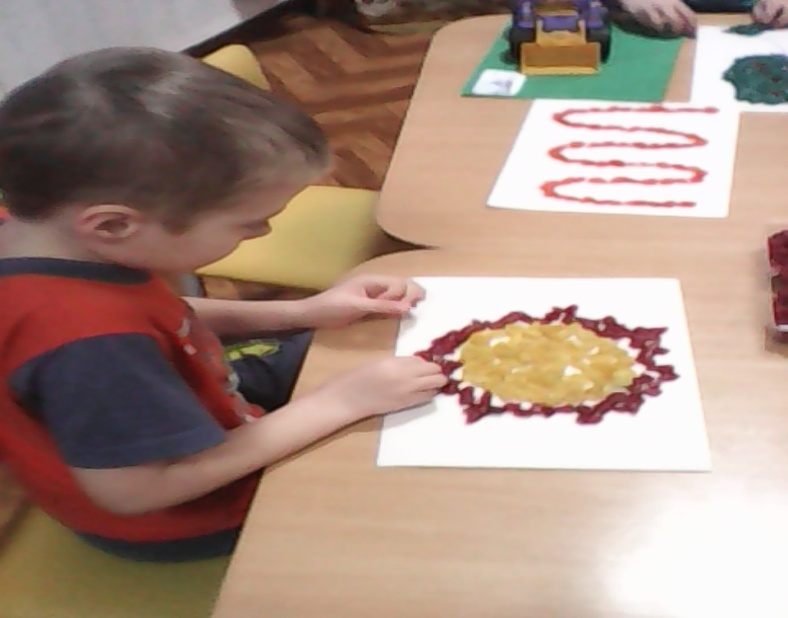 А лучший отдых – это в горах. Там спокойно, тепло и уютно. Это то место, где можно отдохнуть душой, восстановить утраченные силы, запастись положительной энергией.
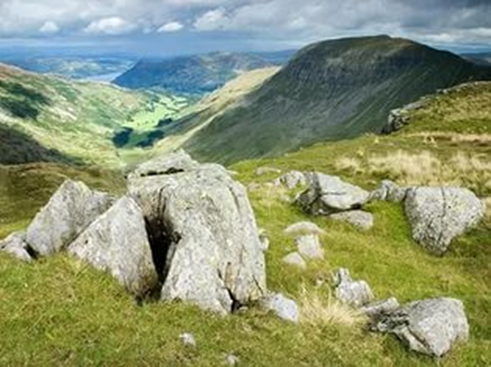 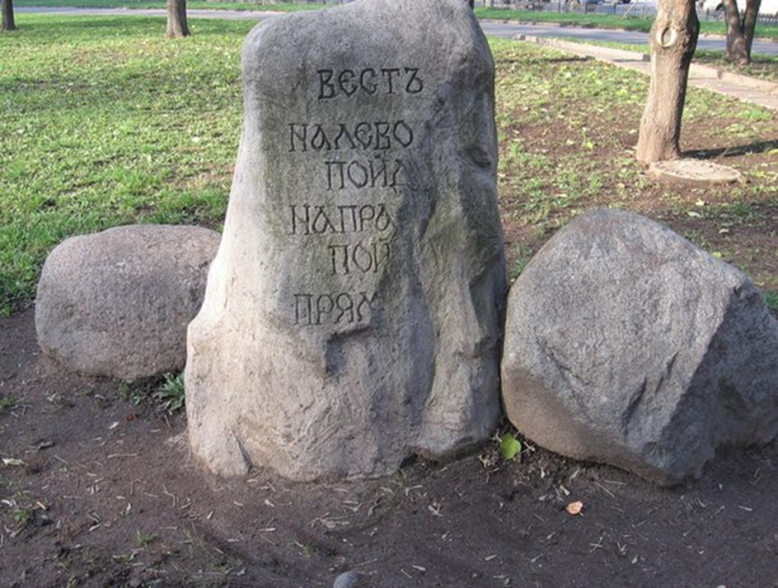 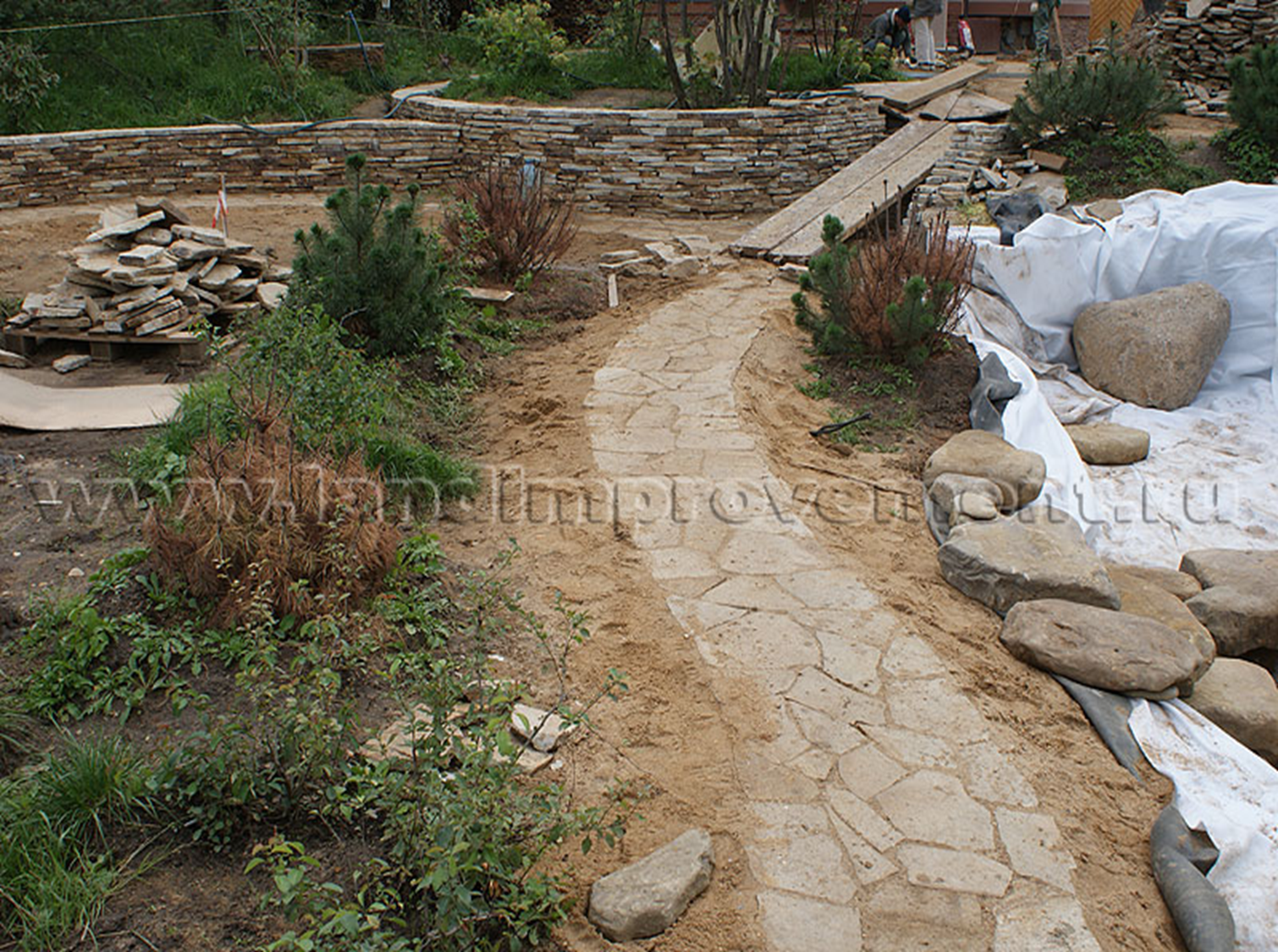 Для всех камень синоним чего-то крепкого, нерушимого, защищаемого!